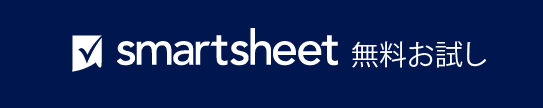 シンプルなアカウント計画テンプレート
シンプルなアカウント計画テンプレート サンプルのプレゼンテーション
目標
シンプルなアカウント計画テンプレート サンプル
アカウント計画チーム
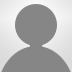 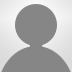 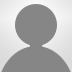 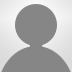 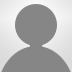 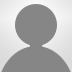 名前
––––––––––––––––––––
役職
名前
––––––––––––––––––––
役職
名前
––––––––––––––––––––
役職
名前
––––––––––––––––––––
役職
名前
––––––––––––––––––––
役職
名前
––––––––––––––––––––
役職
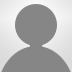 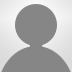 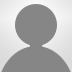 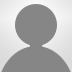 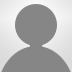 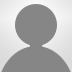 名前
––––––––––––––––––––
役職
名前
––––––––––––––––––––
役職
名前
––––––––––––––––––––
役職
名前
––––––––––––––––––––
役職
名前
––––––––––––––––––––
役職
名前
––––––––––––––––––––
役職
アカウント計画チーム
プロジェクト アカウント アクション プラン
プロジェクト アカウント アクション プラン